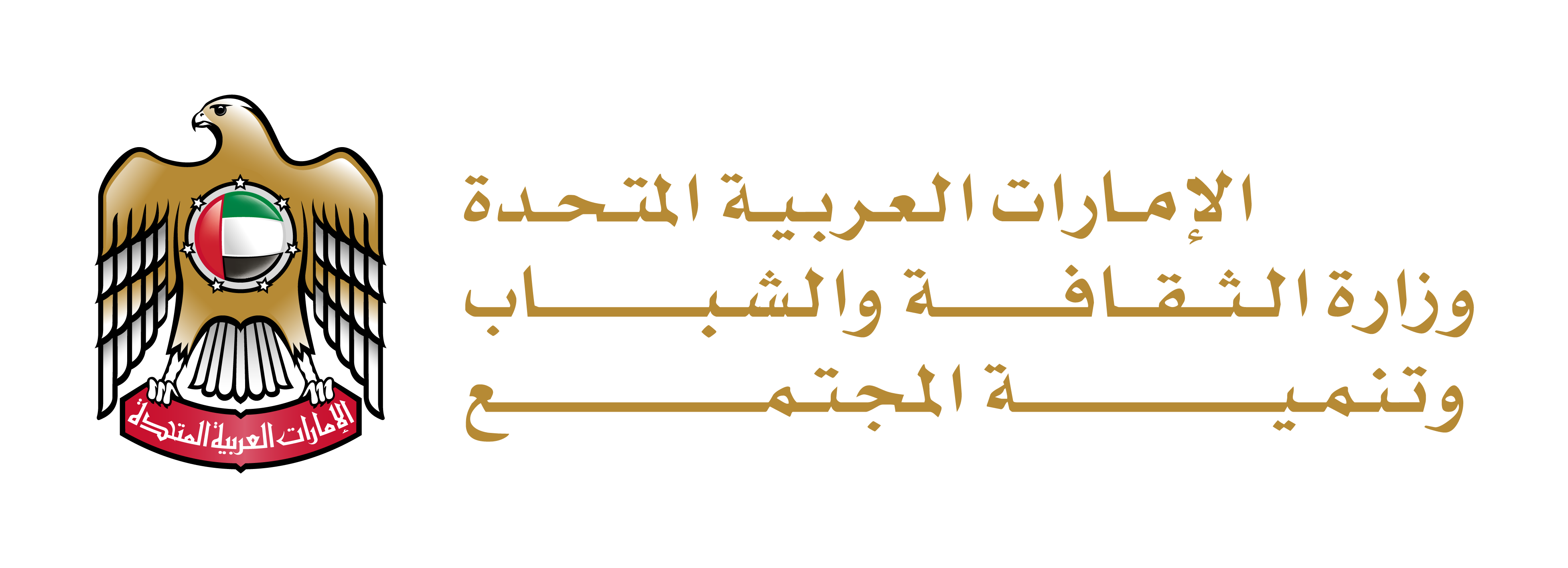 تقرير وعي المجتمع بالتراث الإماراتي  الغير مادي
2015
1
المقدمــة
تهدف هذه الدراسة الى قياس مدى وعي المجتمع بالتراث الاماراتي الغير مادي والتعرف على احتياجات وتوقعات فئات المجتمع لمبادرات ومقترحات لزيادة الوعي بهذا المجال، وترجمة النتائج إلى خطط وبرامج عمل تستجيب لتلك الاحتياجات.
العينة المستهدفة:
تم توزيع الاستبيان من خلال رابط الكتروني تم ارساله عبر مواقع التواصل الاجتماعي بالإضافة الى إرسال رابط الاستبيان كرسالة نصية لهواتف المتعاملين و كذلك تم تعبئة الاستبيان من قبل المتعاملين في المراكز الثقافية التابعة للوزارة   .
2
اسلوب تحليل الدراسة
تم احتساب اجمالي نسبة الرضا الاجمالية للجمهور من خلال احتساب مجموع نسب الاشخاص الذين اجابوا «اوافق بشدة» و «اوافق» عن جميع الأسئلة الواردة في الاستبيان، حيث تم تقسيم محاور الاستبيان الى:

محور العادات والتقاليد
محور الفنون الشعبية
1
2
3
4
5
لا اوافق بشدةً
لا اوافق
الى حد ما
اوافق
اوافق بشدة
تم تحليل العوامل المؤثرة للنتائج استناداً إلى مبدأ «باريتو» وذلك بتحديد الـ "20%" من الجوانب التي شكلت "80%" من عدم الرضا.
تم تحليل ابرز الملاحظات بحسب كل محور بالدراسة.
3
النتائج الاجمالية للرضا العام عن الوعي بالتراث الإماراتي الغير مادي
تم تحقيق المستهدف الخاص بنسبة الوعي بالتراث الاماراتي الغير مادي.

تم تحقيق المستهدف بالنسبة لمحاور الاستبيان وهي الوعي بالعادات والتقاليد والفنون الشعبية، علماً بأن نسبة الوعي بالفنون الشعبية كانت الاقل بالنسبة لمعظم الفئات المستهدفة.
نتائج الوعي بالتراث الإماراتي الغير مادي
1- تحليل النتائج بحسب الديموغرافيات2- تحليل النتائج بحسب أسئلة الاستبيان
3- التوصيات
5
النتائج الاجمالية لوعي المجتمع بالتراث الاماراتي الغير مادي بحسب الديموغرافيات
يمثل الرسم البياني نسب  المشاركين في الاستبيان حسب العمر .
6
النتائج الاجمالية لوعي المجتمع بالتراث الاماراتي الغير مادي بحسب الديموغرافيات
يمثل الرسم البياني نسب  المشاركين في الاستبيان حسب الإمارة.
7
النتائج الاجمالية لوعي المجتمع بالتراث الاماراتي الغير مادي بحسب الديموغرافيات
يمثل الرسم البياني نسب  المشاركين في الاستبيان حسب المستوى التعليمي .
8
النتائج الاجمالية لوعي المجتمع بالتراث الاماراتي الغير مادي بحسب الديموغرافيات
يمثل الرسم البياني نسب  المشاركين في الاستبيان حسب نوع الجنسية .
9
النتائج الاجمالية لوعي المجتمع بالتراث الاماراتي الغير مادي بحسب الديموغرافيات
يمثل الرسم البياني نسب  المشاركين في الاستبيان حسب نوع الجنس.
10
تحليل النتائج بحسب المحاور
المحافظة على ظاهرة الطب الشعبي وكفاية المبادرات لإحياء العادات والتقاليد الاماراتية هم من اهم المعايير التي يجب التركيز عليها ووضع مبادرات عملية لرفع نسبة الوعي بها، وفيما يلي ابرز الملاحظات الواردة من الجمهور:

تنظيم عمل الجمعيات والجهات التي تعنى بالمحافظة على التراث الاماراتي وتقديم الدعم للازم.
التنسيق مع وزارة الصحة لتنظيم العمل ورعاية الطب الشعبي ونشره.
11
تحليل النتائج بحسب المحاور
تركز ملاحظات الجمهور بخصوص الوعي بالفنون الشعبية على ما يلي:

تفعيل دور المدارس للتعريف وممارسة الفنون الشعبية الاماراتية.
تنظيم مسابقات على مستوى الدولة لمختلف انواع الفنون الشعبية.
12
تحليل العوامل المؤثرة (Impact Analysis)
تم استخدام مبدأ باريتو في تحليل العوامل المؤثرة بحيث تم تحديد الـ "20%" من الجوانب التي شكلت "80%" من تدني نسبة الوعي بالتراث الاماراتي الغير مادي
المحافظة على ظاهرة الطب الشعبي وتنظيمها
ممارسة الحرف الفنية البحرية
محافظة الجهات على إحياء تراث السباقات مثل : سباق الهجن ،الفروسية والقوارب
دور المدارس الحكومية والخاصة بتوعية الطلاب بالموروث الثقافي
تشجيع الأطفال على المشاركة وتعلم الرقصات والفنون الشعبية
المحافظة على الفنون البرية مثل فن الحربية
اهتمام مجتمع الامارات بالمحافظة على الفنون مثل العيالة والليوا
دور جمعيات الفنون الشعبية على إحياء التراث والتعريف بالفنون الشعبية والعادات والتقاليد
13
التوصيات
14
التوصيات